بسم الله الرحمن الرحيم
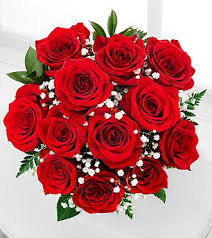 اهلا وسهلا لكم
শিক্ষক পরিচিতি
মাসুমা
সহকারি শিক্ষক
ডেমরা প্রগতি ইব্রাহিমীয়া দাখিল মাদ্রাসা
কালীগঞ্জ, গাজীপুর।
تعارف الدرس
الصف: الخامس
المادّة : اللغة العربيةالاتصالية
الدرس العامة:الدرس التاسع
الدرس الخاصة : النظم(اقرأ اقرأ)
الحصّة : الاولي
الوقت: 40 دقائق
ماذا تنظرون فى هذه الصورة الاتية ؟
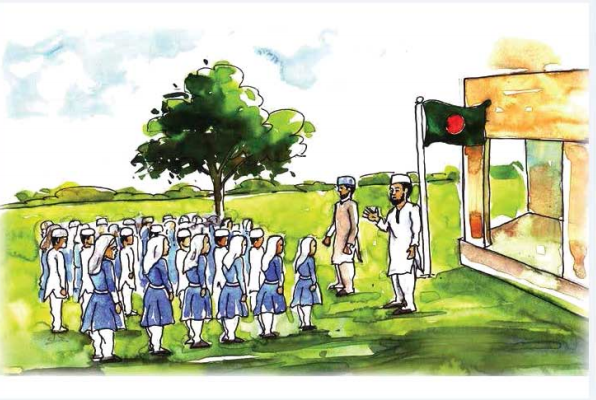 درس اليوم
النظم
اقرأ اقرأ
استفادة الدرس
يستطيع الطلاب بعد نهاية هذا الدرس:-
 ان يقرؤو و يقولوا النظم صحيحا.
ان يقولوا معني النظم.
ان يعلموا الاشياء المختلفة بالتدربات.
القراءة التوجيهية
اسمع الطلاب النظم.
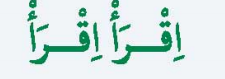 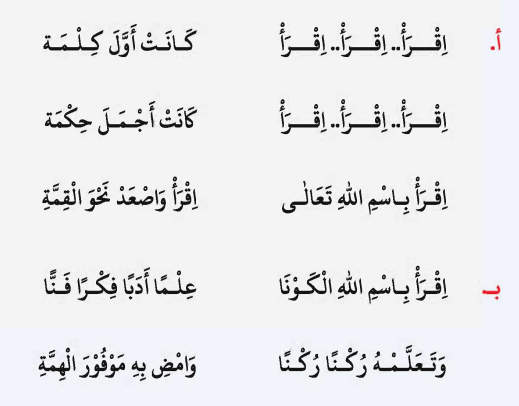 القراءة الجهرية
انظروا الي الدرس ثم اقرؤوا مرتين جهرا.
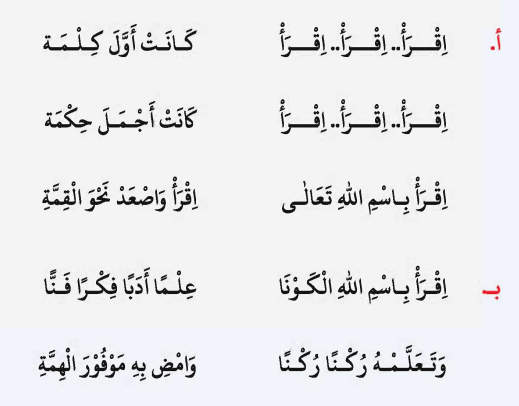 معني المفردات
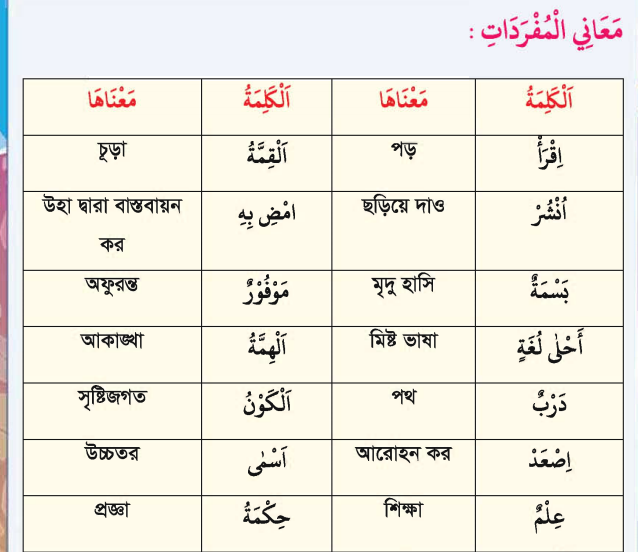 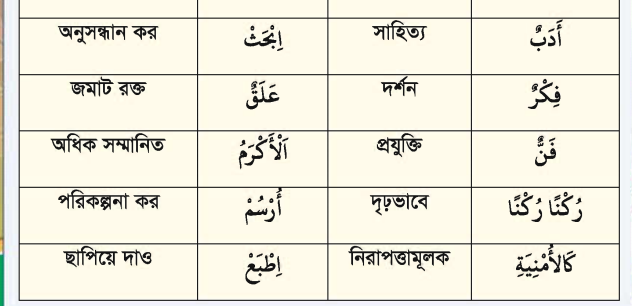 القاء الكلمة علي معني النظم
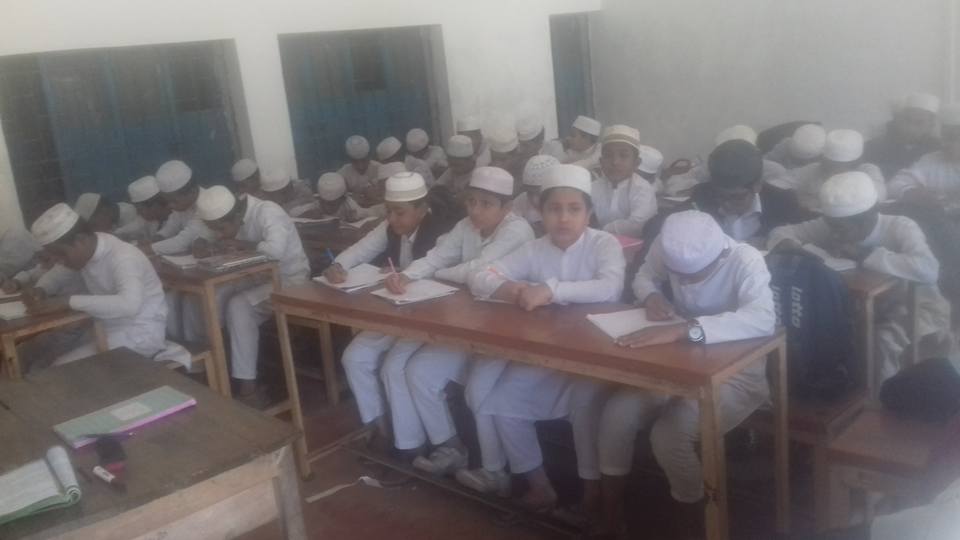 العمل الانفرادي
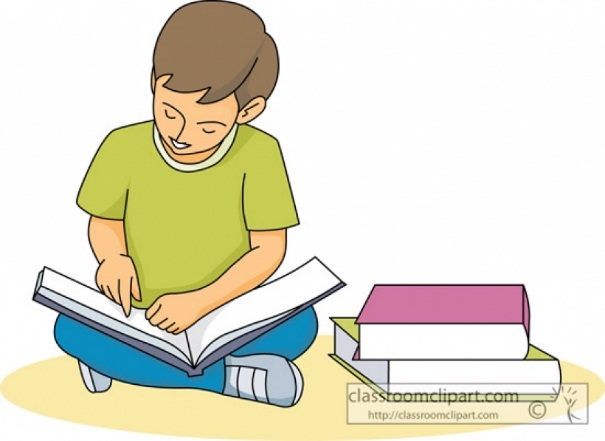 اكتبوا النظم علي كرستكم .
العمل الجماعي
حاولوا ان يفهموا معني النظم.
العمل الثنائي
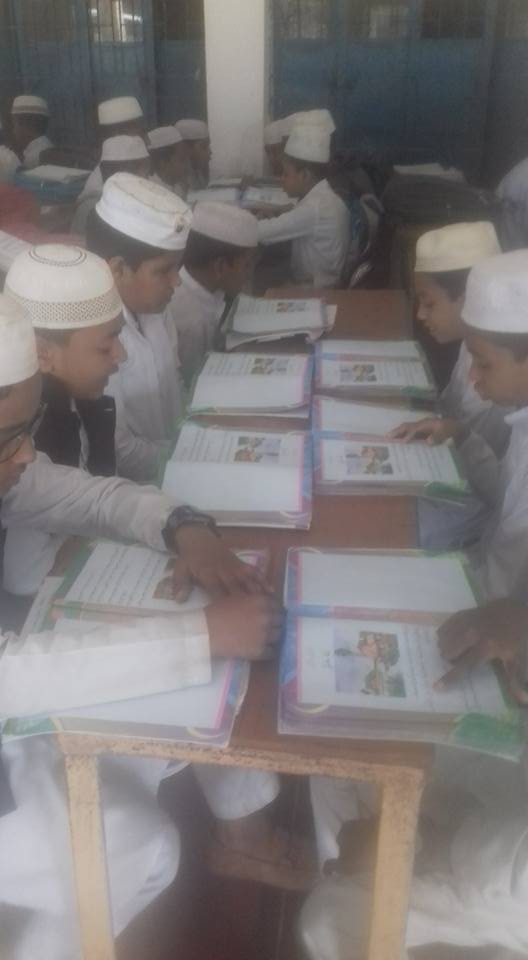 انتم تجلسون وجها لوجه و تساعدون بعضكم بعضا.
التقييم
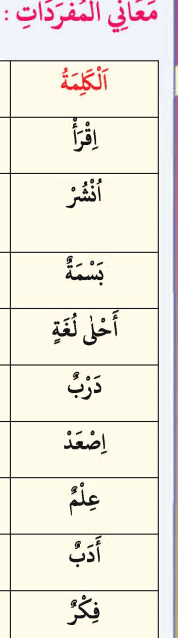 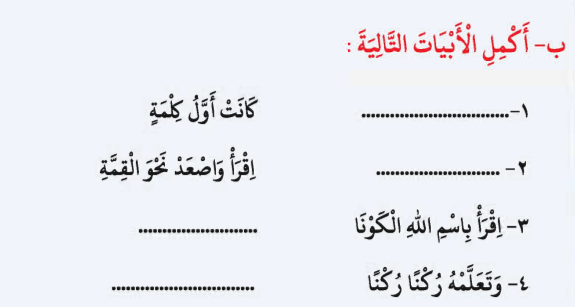 واجب المنزل
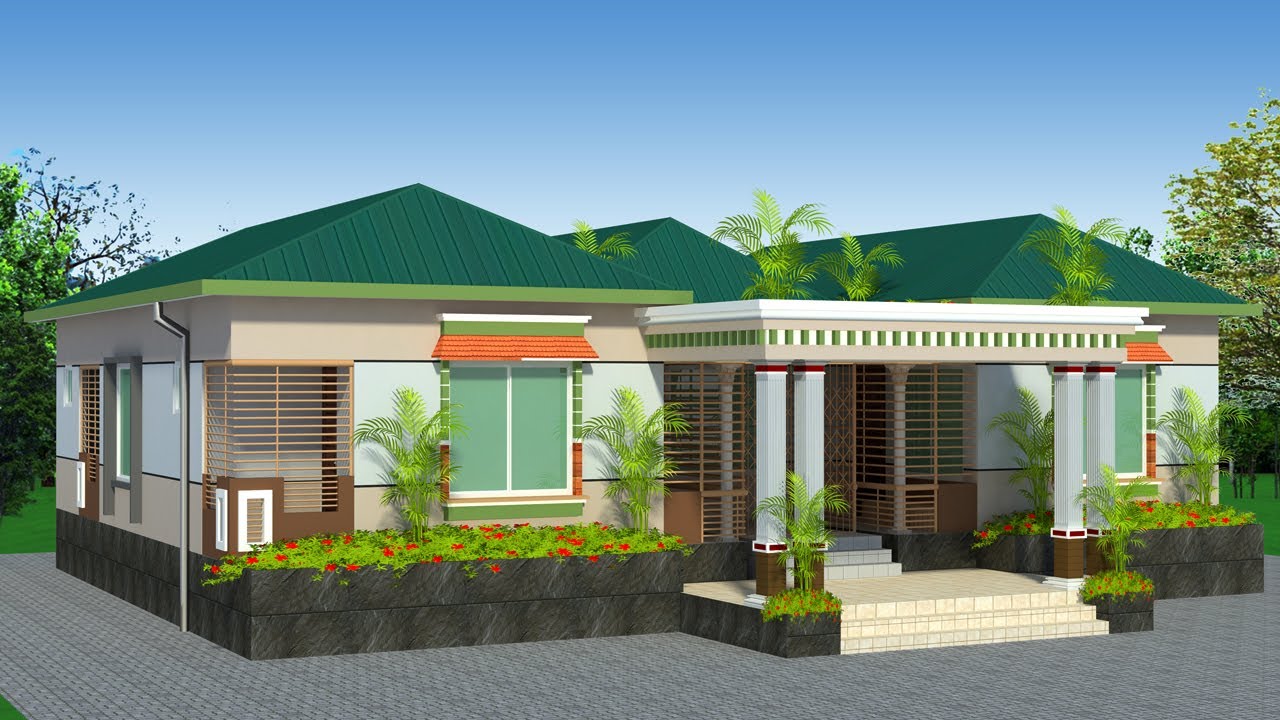 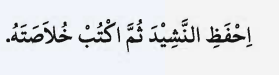 شكرا
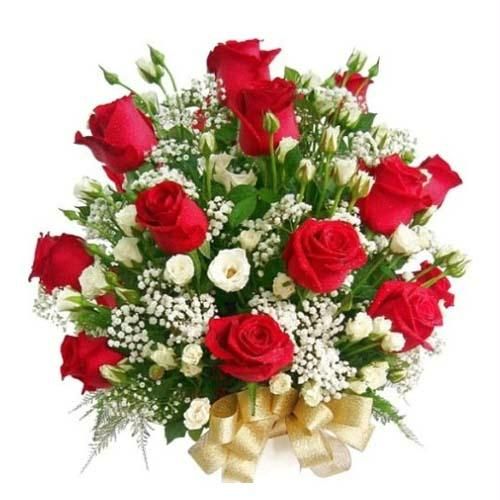